China Landslide – August 2010
Increasing Death Toll 8/10/2010
The death toll from mudslides in northwest China has surged to 337, as rescuers used diggers and their bare hands in a desperate search for more than 1,100 others still missing
At least three villages were flattened by an avalanche of mud and rocks triggered by heavy rains in a remote area of Gansu  province late on Saturday, the latest deadly disaster as China battles its worst flooding in a decade.
BBC News 8/10/2010
702 people confirmed dead and more than 1,000 missing
45,000 people in Zhouqu county evacuated
7,000 soldiers, firefighters and medical staff deployed
300 buildings buried under mud
66% of county without power
Location
Landslide
Landslides are rock, earth, or debris flows on slopes due to gravity. They can occur on any terrain given the right conditions of soil, moisture, and the angle of slope.  Integral to the natural process of the earth's surface geology, landslides serve to redistribute soil and sediments in a process that can be in abrupt collapses or in slow gradual slides.  Such is the nature of the earth's surface dynamics.
Where?
The weight of heavily saturated soil results in the slippage.
Aerial images show Zhouqu county in north-west China before and after a devastating landslide.
People in Mourning
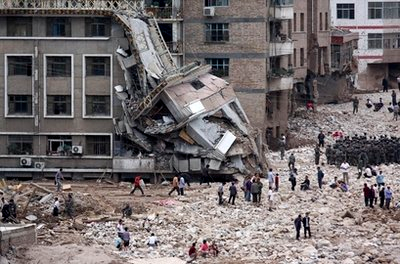 Man rescued – trapped 50 hours
Searching for missing relatives
Remains of collapsed building
Soldiers search for survivors
Trying to avoid the stench of death
View of landslide
Trying to salvage personal belongings
Devastated Citizens